Pathways to Excellence: Assessing Student Success in Writing
Dr. Susan Simkowski
Associate Professor of Communication
Member - Assessment of Learning 
Outcomes (CALO)
Member – Technology Systems for 
Instruction (TSI)



Dr. Terri Wells
Assistant Professor of English 
Faculty Co-Chair-Committee for 
Assessment of Learning Outcomes (CALO)




Dr. Becky Timmons
Director of Academic Assessment and Accountability
Co-Chair-Committee for Assessment of Learning Outcomes
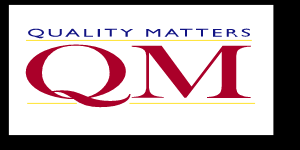 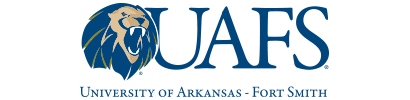 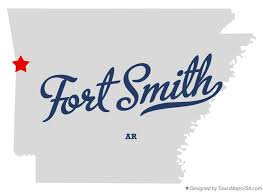 A Regional, Public University
The 5th largest Arkansas university located in the 2nd largest city in Arkansas1 Master’s degree, 33 bachelor’s degrees, 
14 associates, and 27 certificates
Enrollment: 6,637
KAHOOT
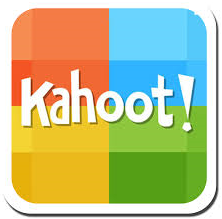 What is your role? 
Administrator
Higher Education Faculty
K-12 Educator
Instructional Designer
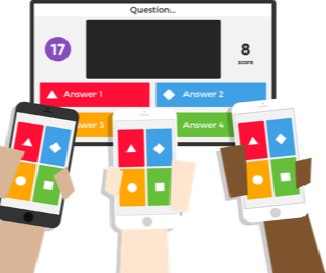 Overview
Today’s Learning Outcomes 
Quality Matters - Standard 3
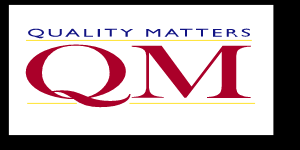 KAHOOT
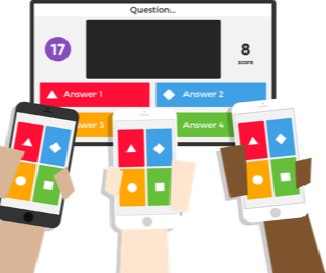 Which of the following have you used for assessment? 
NSSE
LiveText
Blackboard
Assessment Process  Evaluation of Written Communication
on our Campus
Assessment Process – Evaluation of Written Communication on our Campus
2016-2017 More intense process of looking at written communication
Tools used for assessment purposes
NSSE
LiveText 
Blackboard
What we learned
NSSE
How we used NSSE 
What results we received 
Advantages and Disadvantages
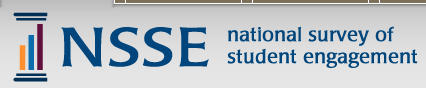 LiveText
How we used LiveText 
What results we received 
Advantages and Disadvantages
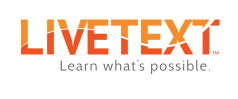 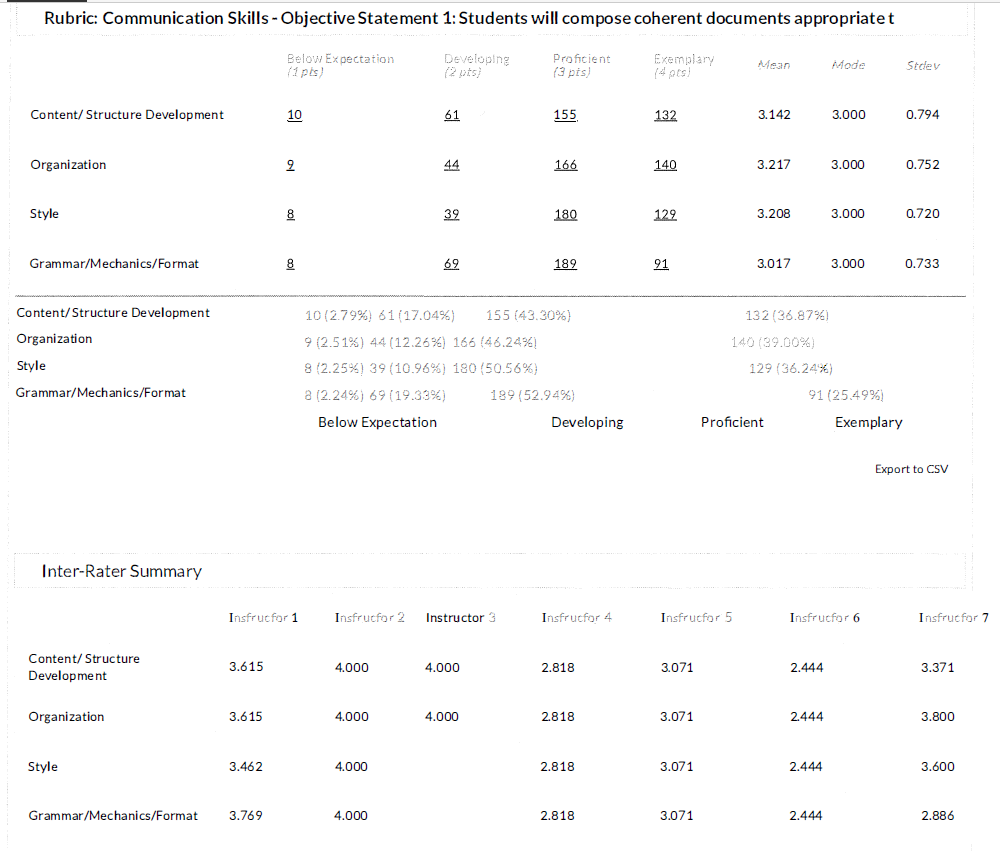 Blackboard
How we used Blackboard 
What results we received 
Advantages and Disadvantages
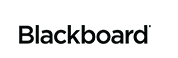 Takeaways
Process
Rubric
Norming 
Tools
Culture
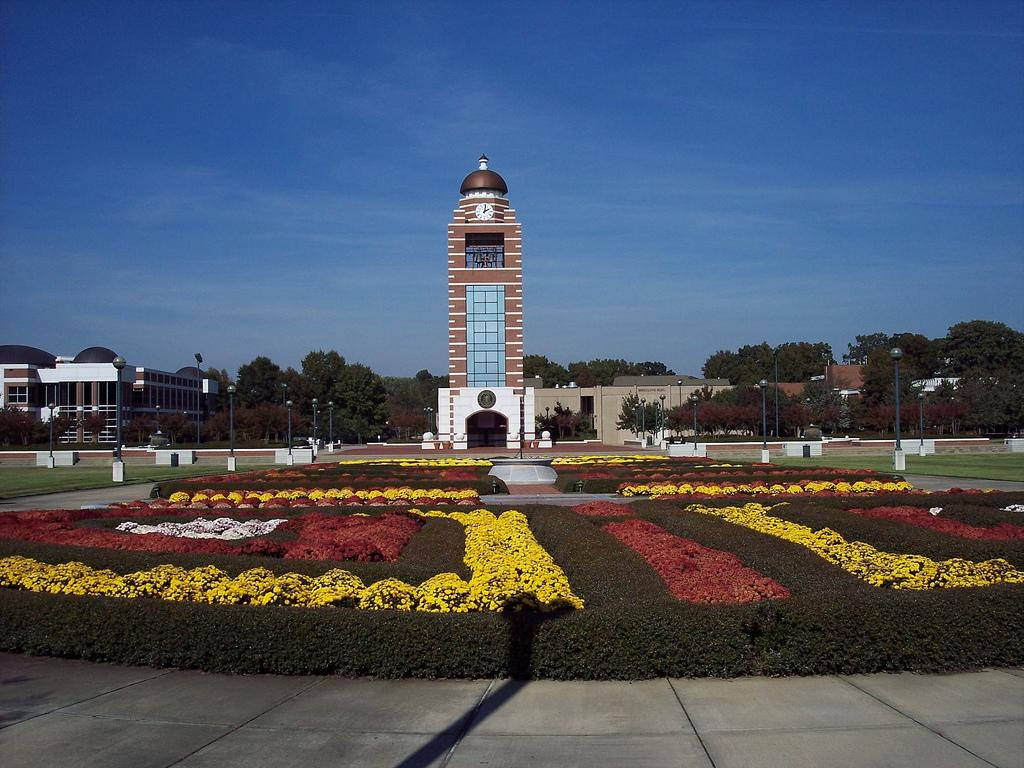 Future
University Learning Outcomes/General Education (ULOs)
Rubrics
Faculty Engagement
Connections to Quality Matters
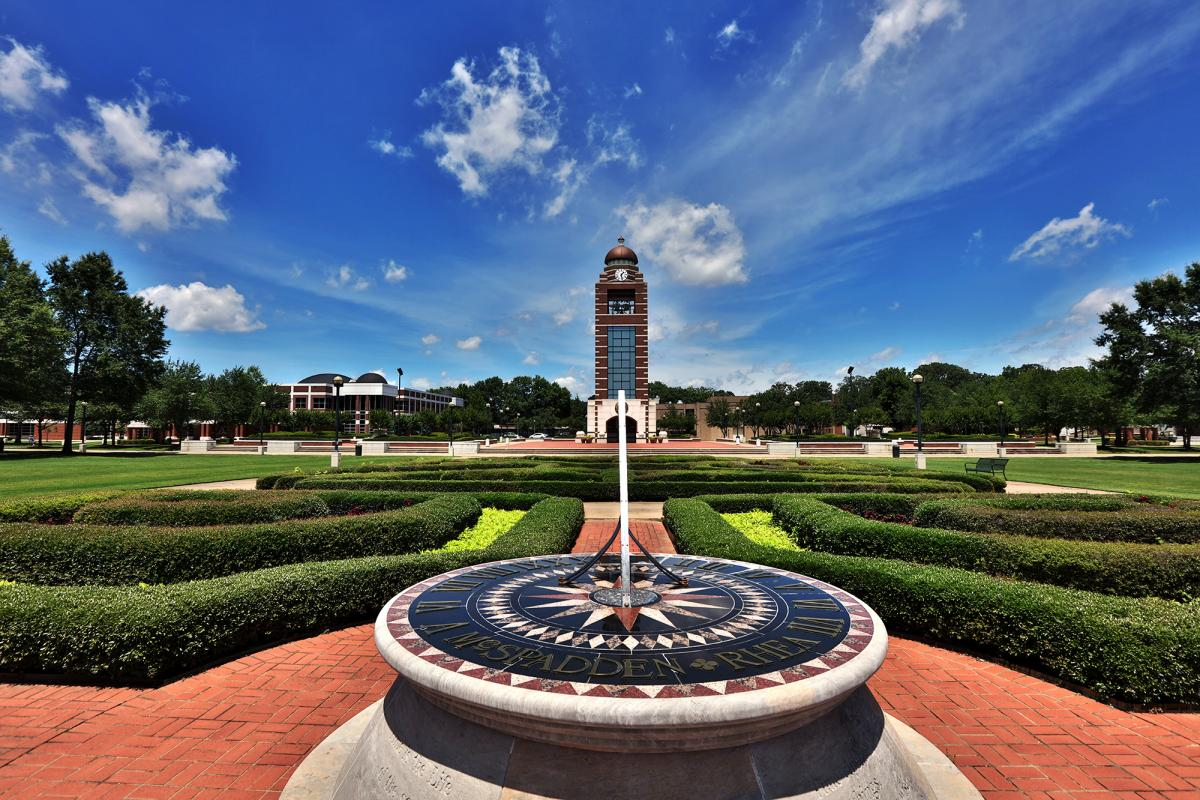 Dr. Susan Simkowski
Susan.Simkowski@uafs.edu


Dr. Terri Wells
Terri.Wells@uafs.edu


Dr. Becky Timmons
Becky.Timmons@uafs.edu
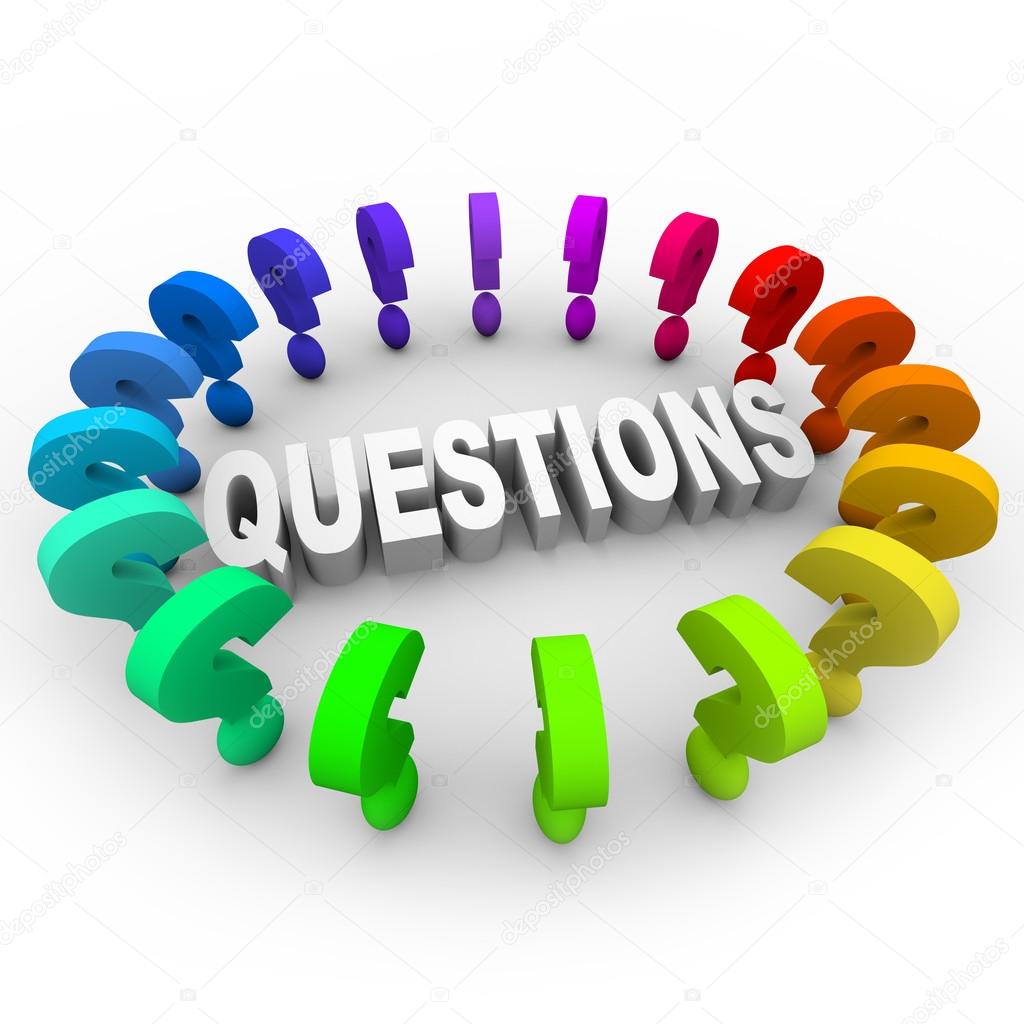